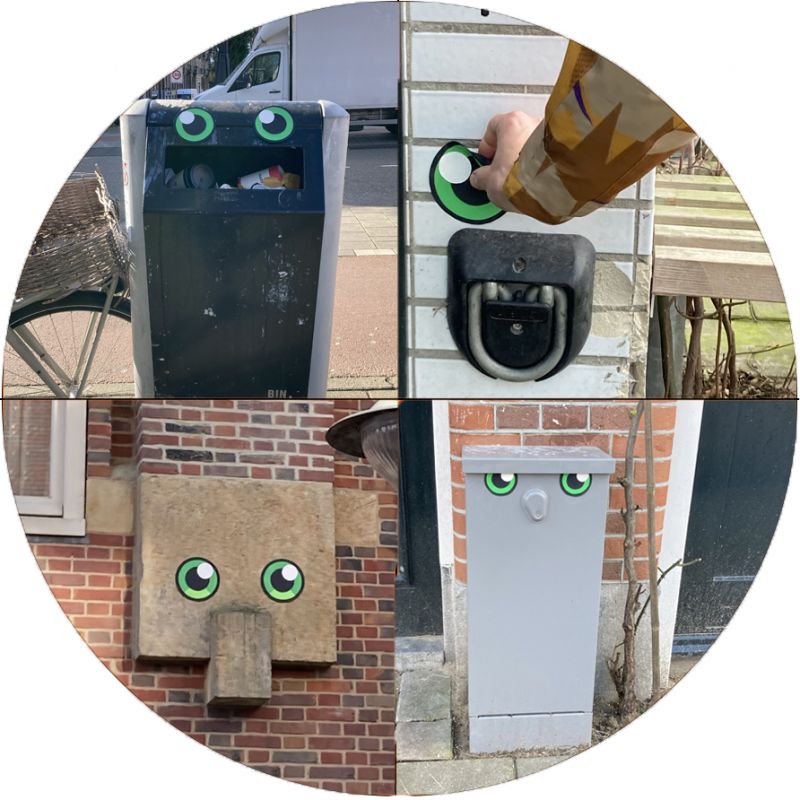 Straatsafari

Net zoals Frankey gaan jullie in of rondom de school plekken omvormen tot een ware dierentuin vol maffe creaturen. Maar hiervoor zijn natuurlijk wel heel veel ogen nodig. Dus stroop je mouwen op en ga aan de slag!
Vorm Welke vorm heeft een oog? Van rond naar…
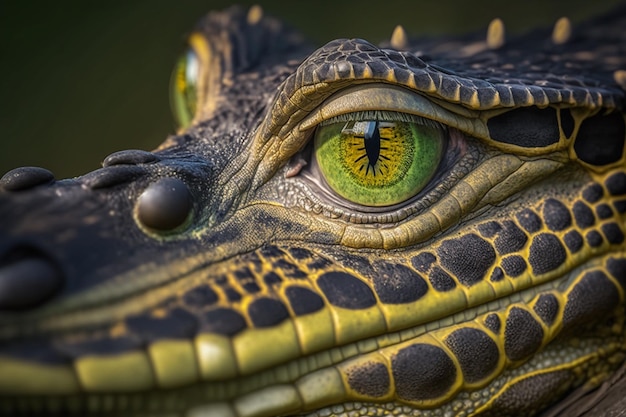 Inspiratie  

Een oog is rond, maar in het oog gaan we van rond naar ….

En Kleur?… Mensen hebben blauw, groen, en bruin
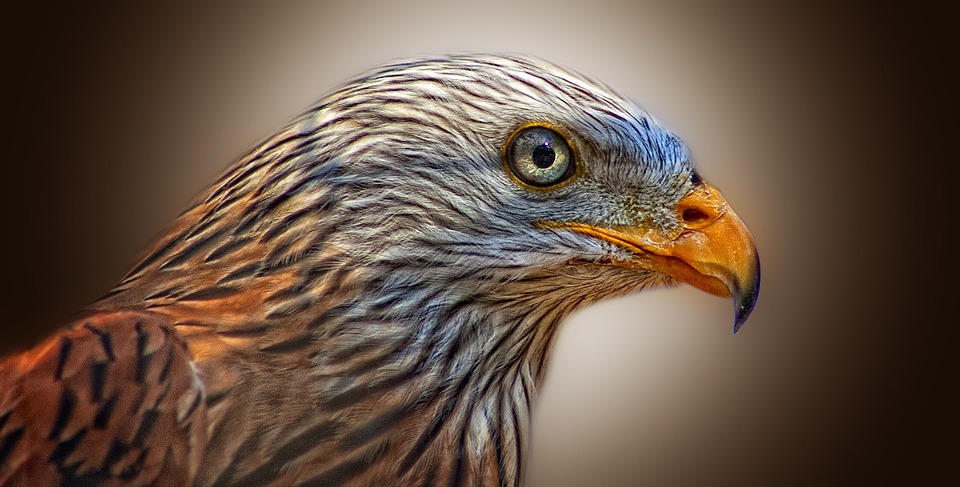 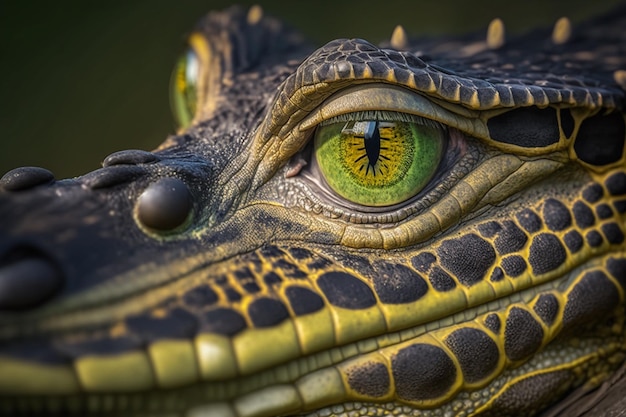 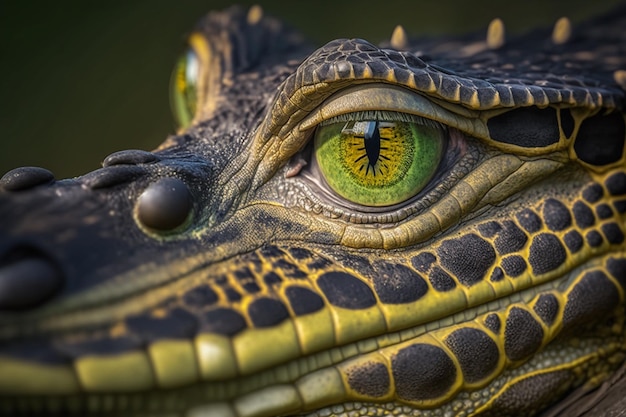 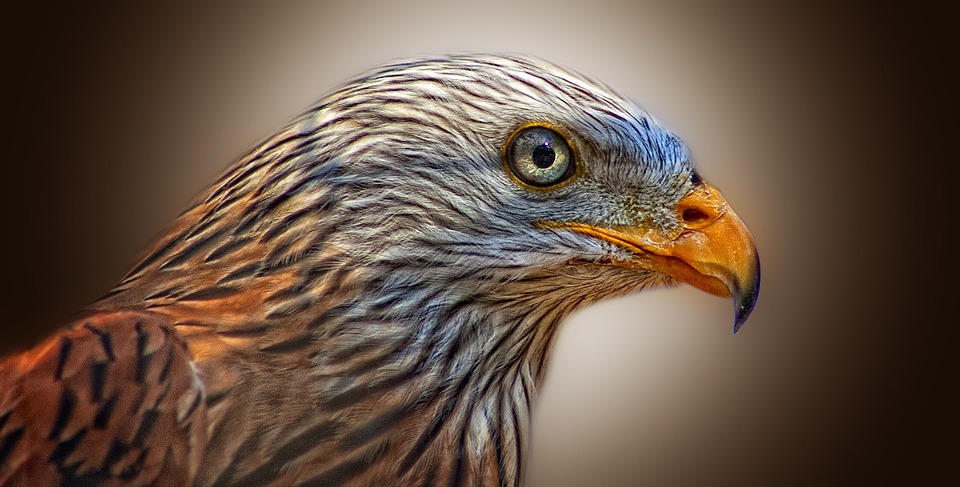 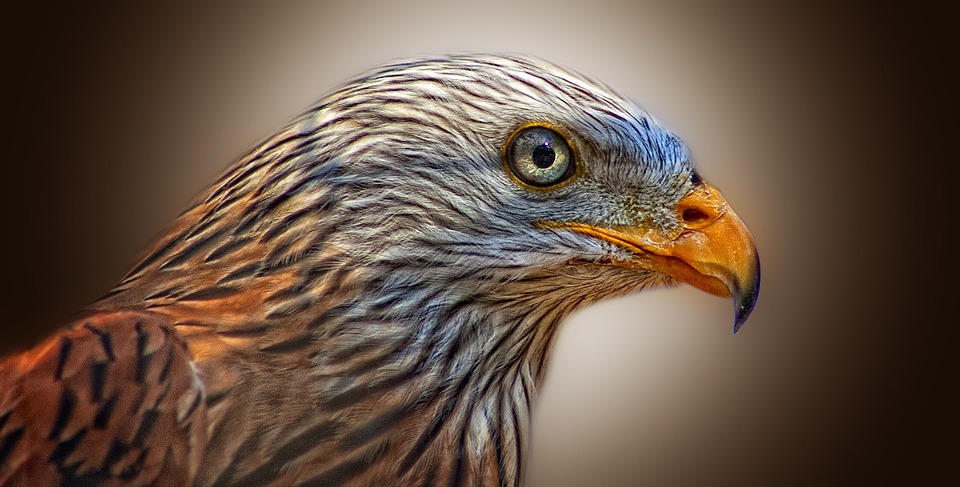 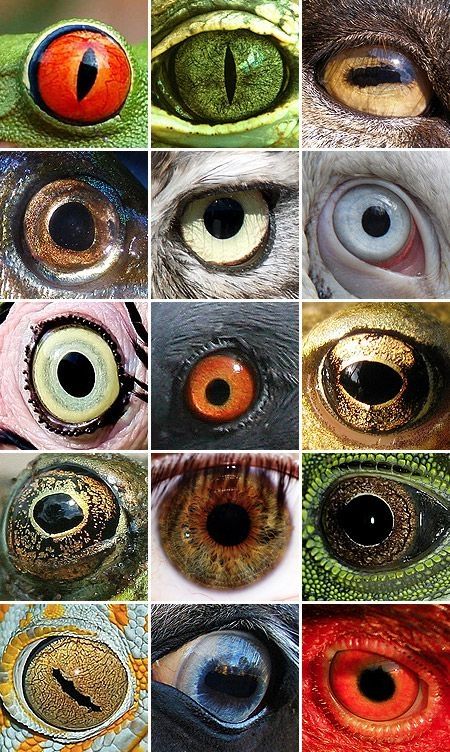 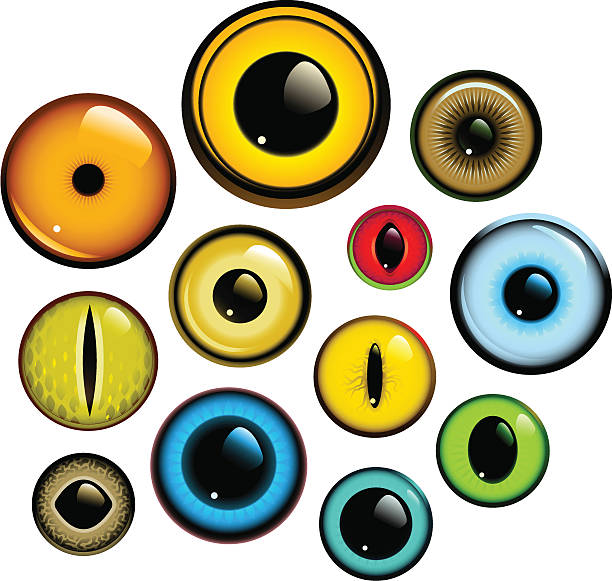 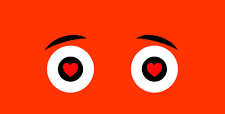 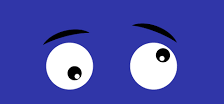 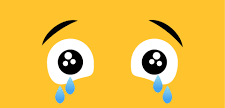 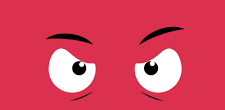 Emotie en expressive/uitdrukking
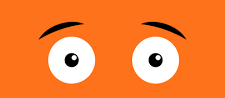 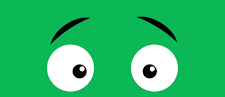 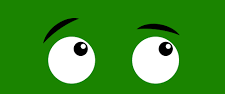 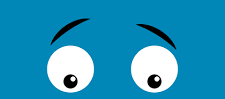 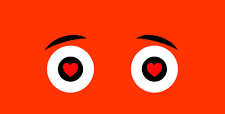 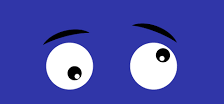 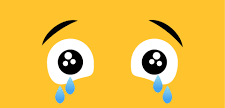 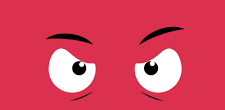 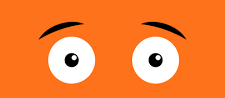 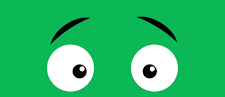 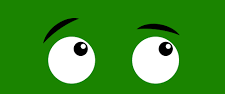 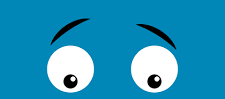 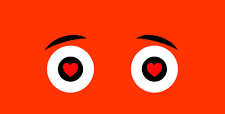 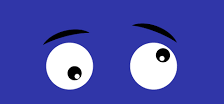 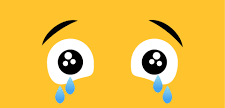 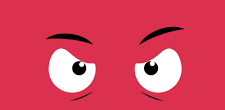 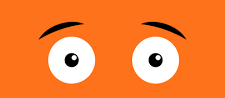 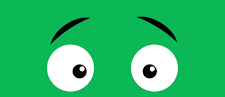 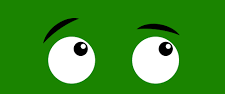 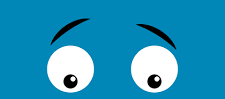 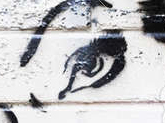 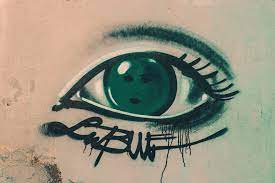 Een stapje 
naar de 
realiteit 

Vorm en wimpers
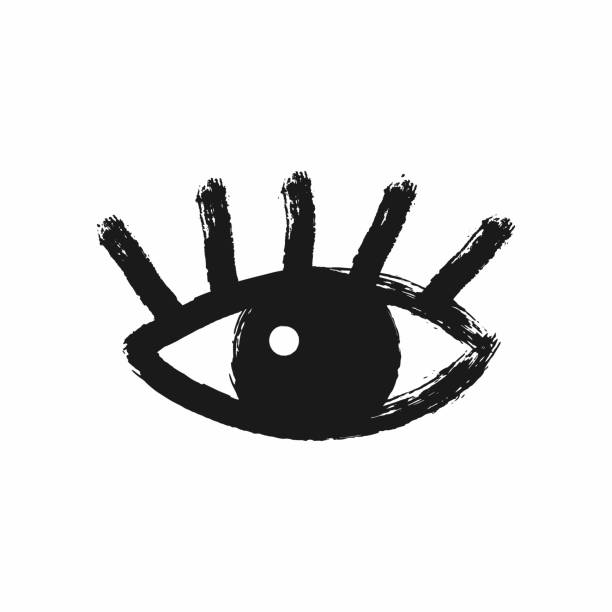 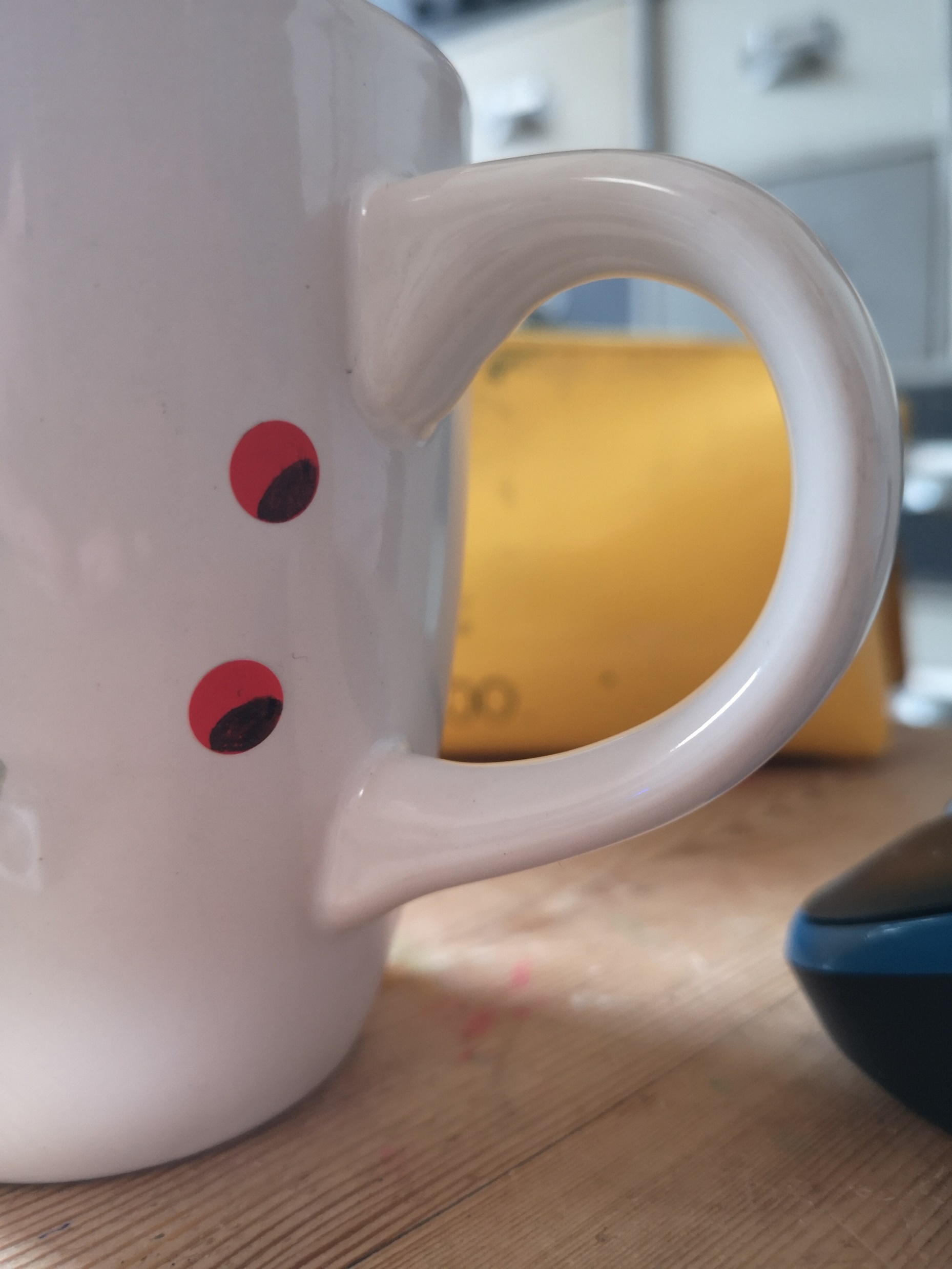 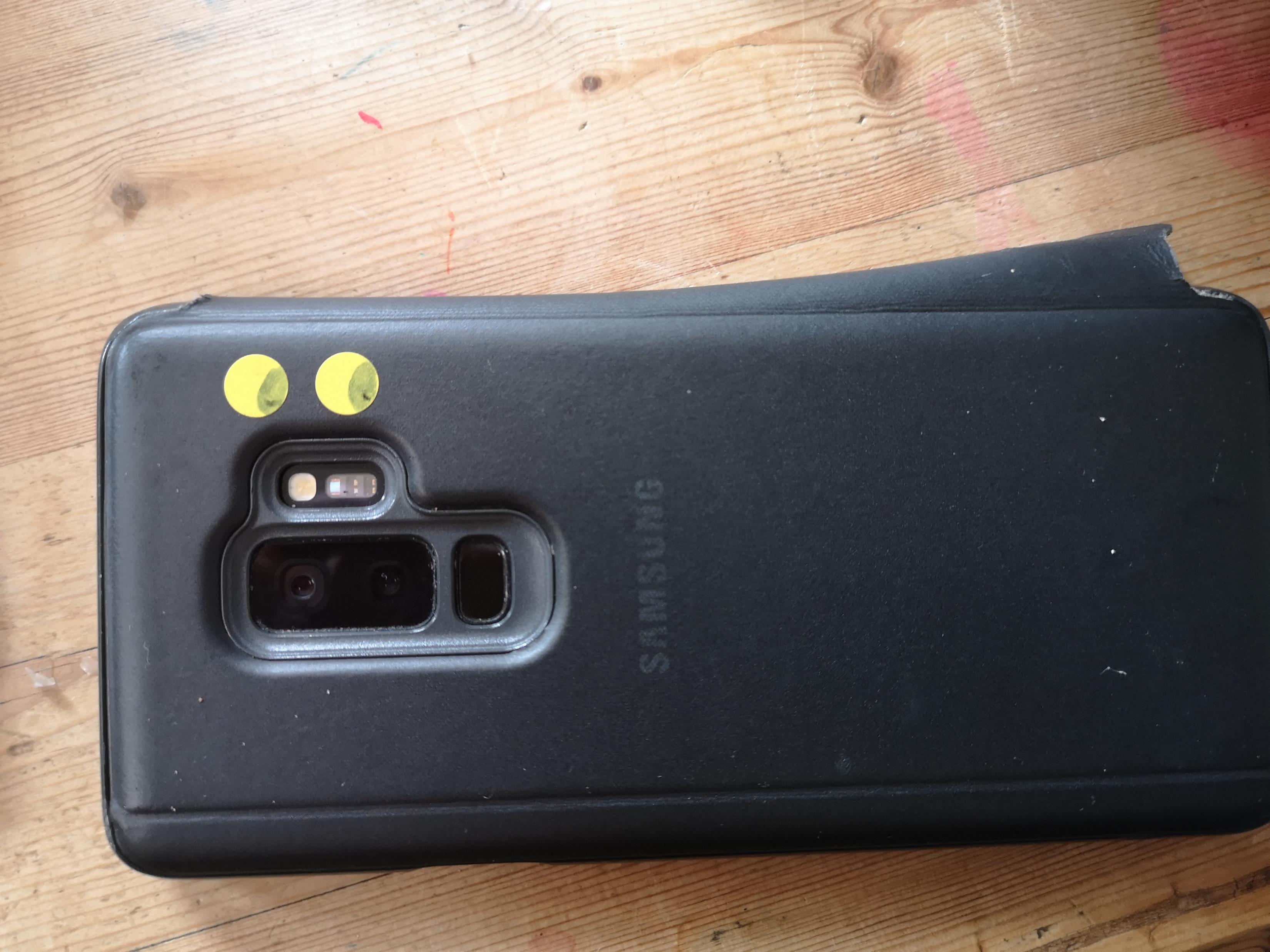 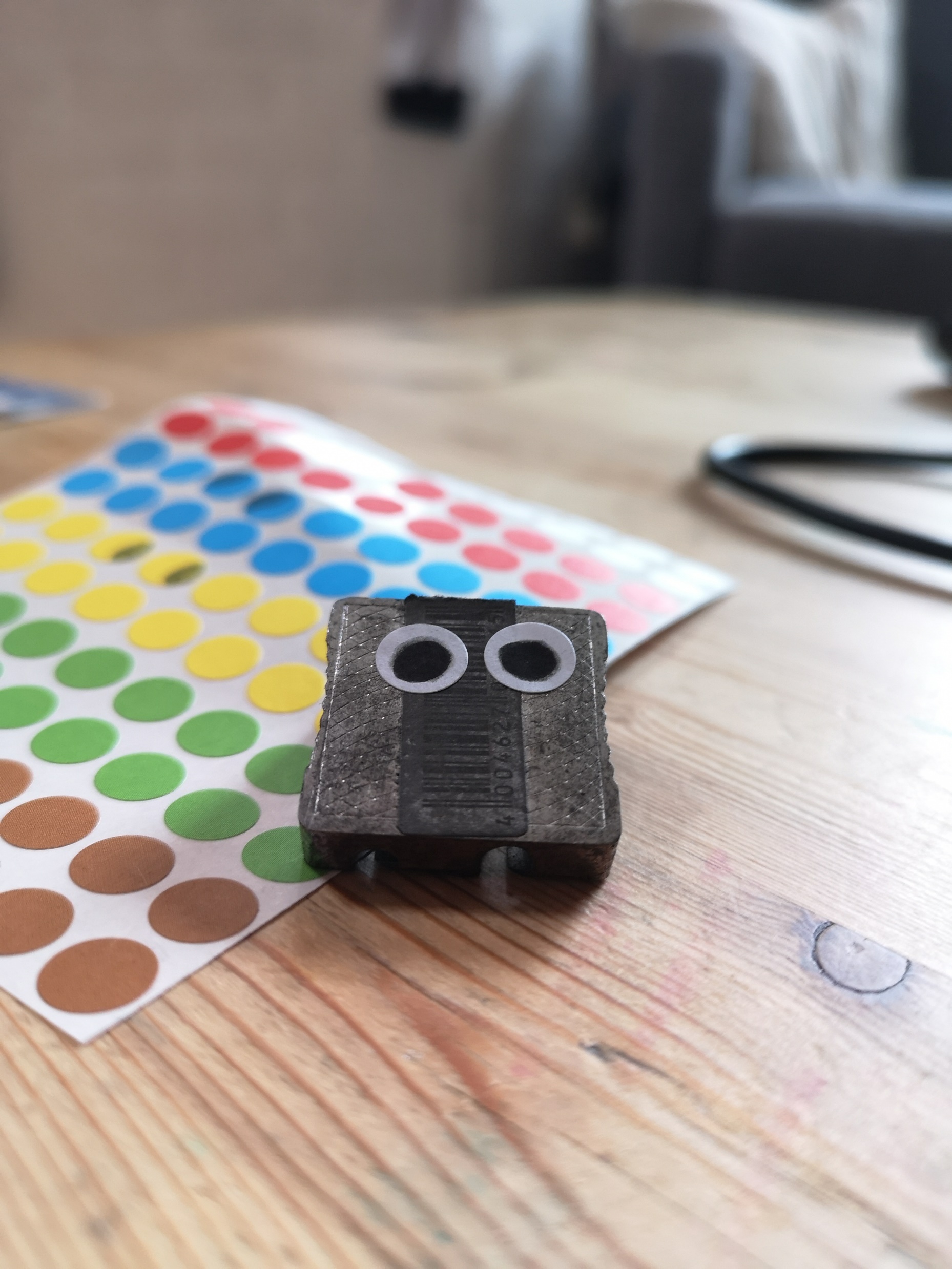 Mini opdracht

Oogjes 
in de klas